2019-2020-окуу жылындагы  предметтик олимпиада жана шыктуу балдар менен иштөөнүн жыйынтыгы
2019-2020-окуу жылындагы райондук предметтик олимпиаданын жыйынтыгы
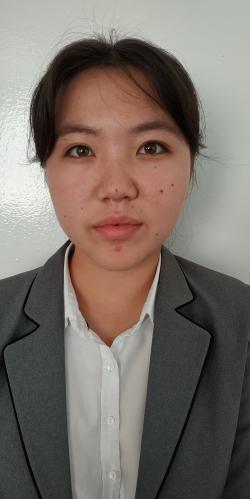 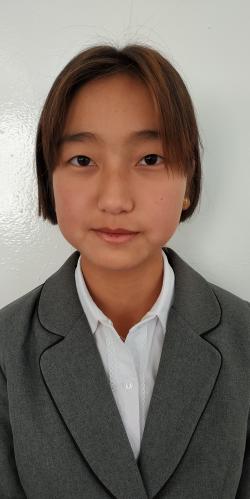 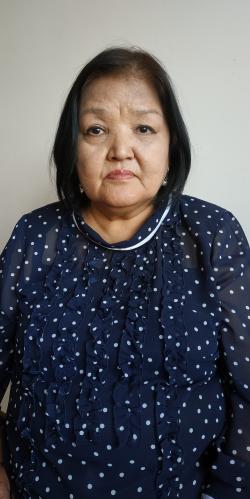 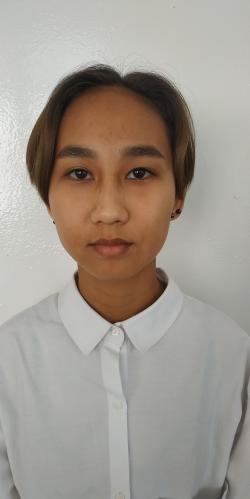 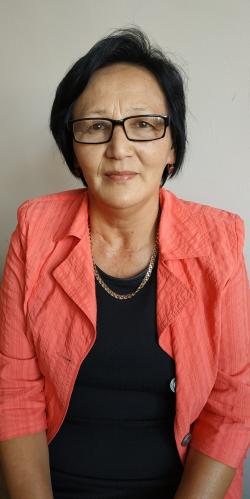 2019-2020-окуу жылындагы райондук предметтик олимпиаданын жыйынтыгы
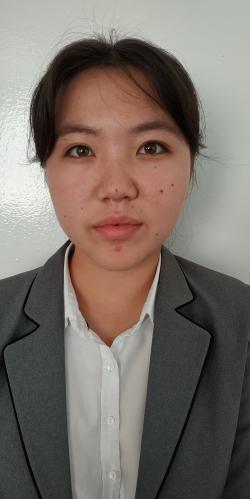 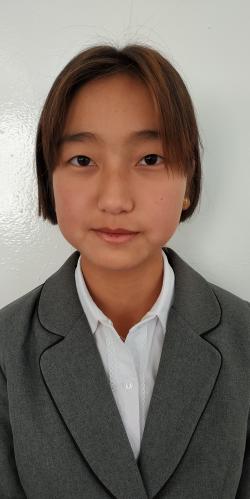 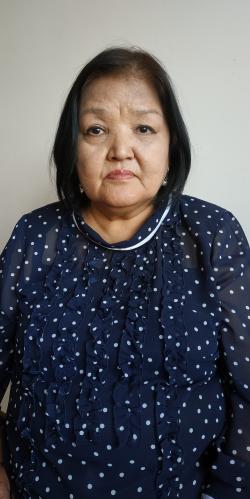 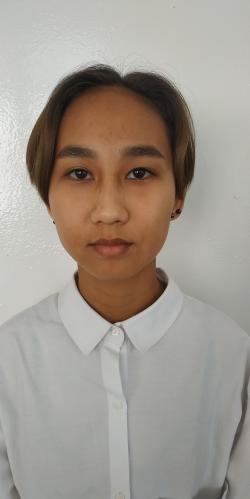 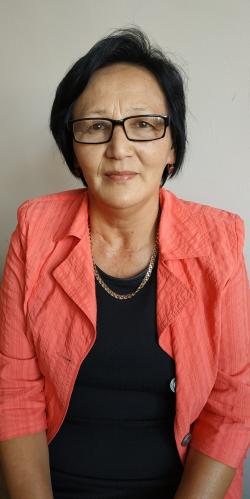 Шаардык, республикалык  олимпиаданын жыйынтыгы
https://bal.kg/children/data/7904/foto.jpg
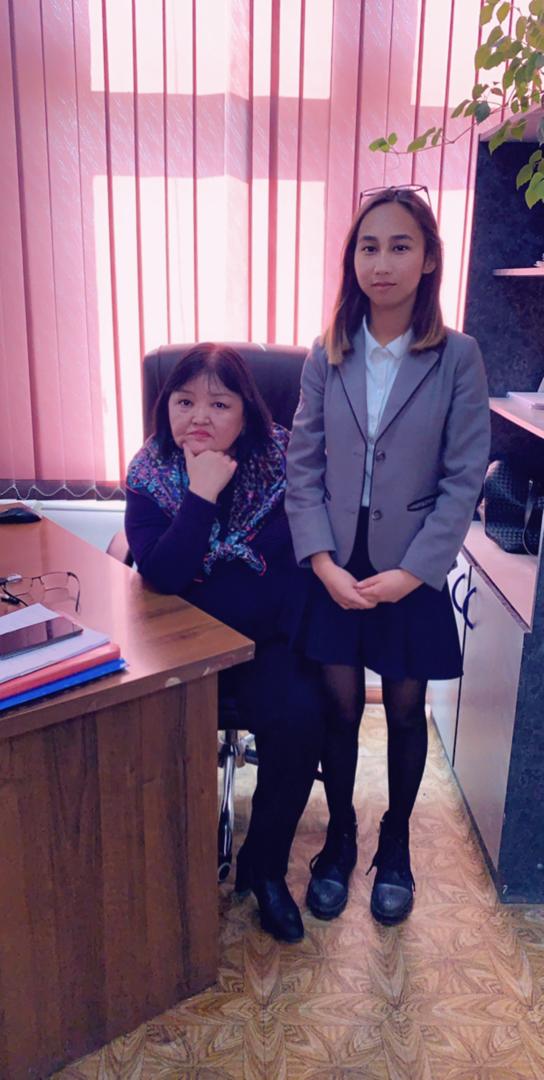 Менталдык арифметика
7-а кл. Камил Мамбеталиев Бишкек боюнча 2-орун,  жашы боюнча 13с жаштар арасында Кыргызстан боюнча 1-орун , Кыргызстан боюнча 4-орун ,  дүйнө боюнча 19 –орун  жетекечиси Шайбекова Ж.С.
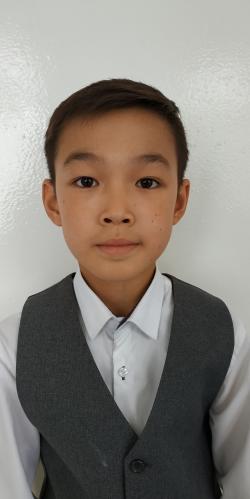 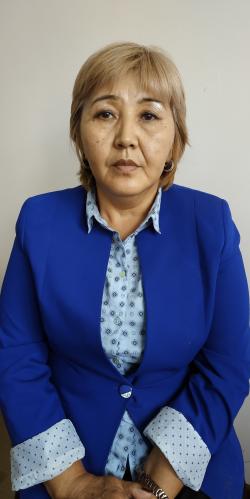 «Аракет кж»  тарабынан уюштурулагн предметтик олимпиада
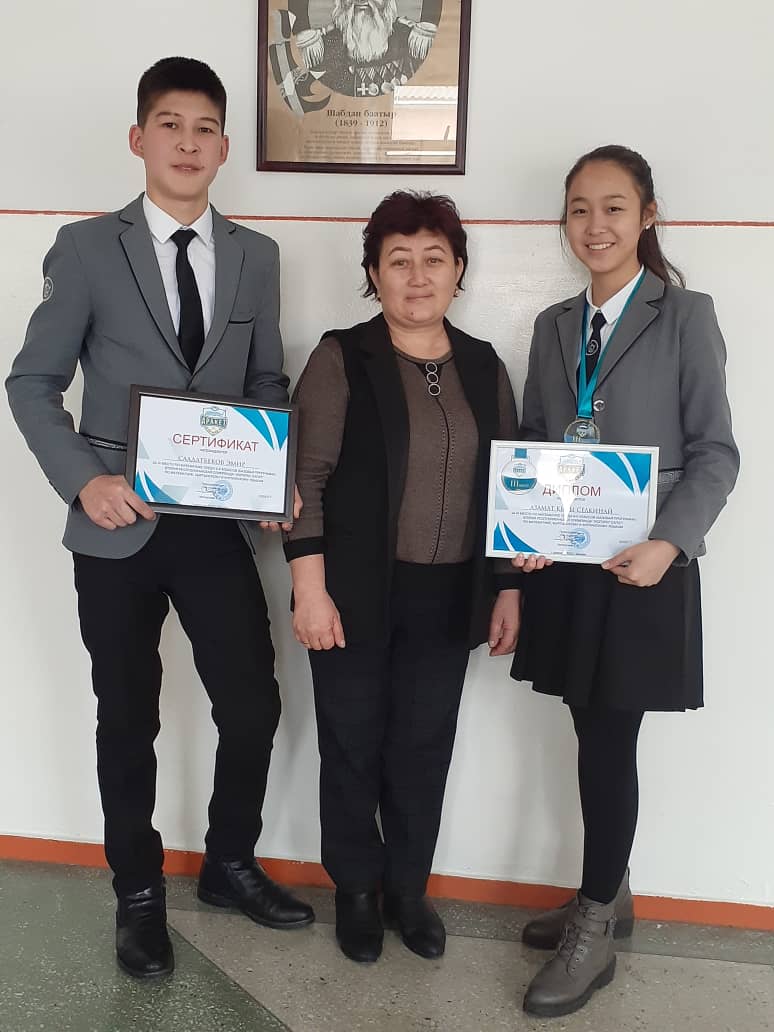 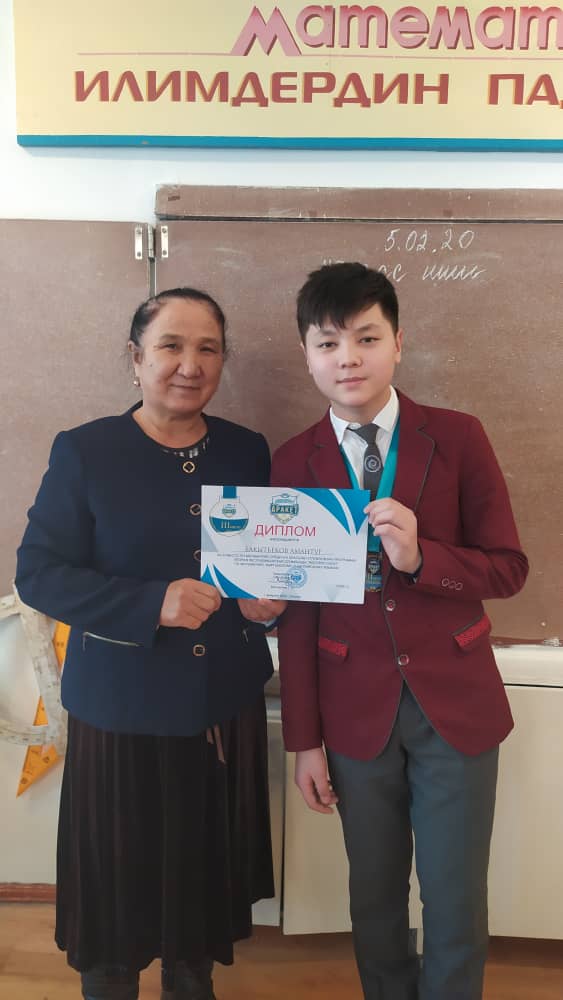 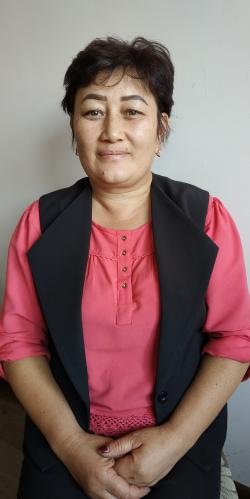 Квест олимпиадасы
9-10-11-класстын мыкты окуучуларынан куралган команда 2019 –ж. 22-ноябрында  И.Раззаков атындагы Кыргыз техникалык университетинин базасында «Бирге жаркыра –Кыргызстан»  фестивалынын алкагындагы  интеллектуалдык билим таймашы -1орун. Жетекчилери:  физика мугалими Ж.М.Боромбаева,  М.К. Бабаева,  математика мугалимдери: Т.Б. Мусаевага, Г.А. Жусуповага, Ч.Т.Осмонова
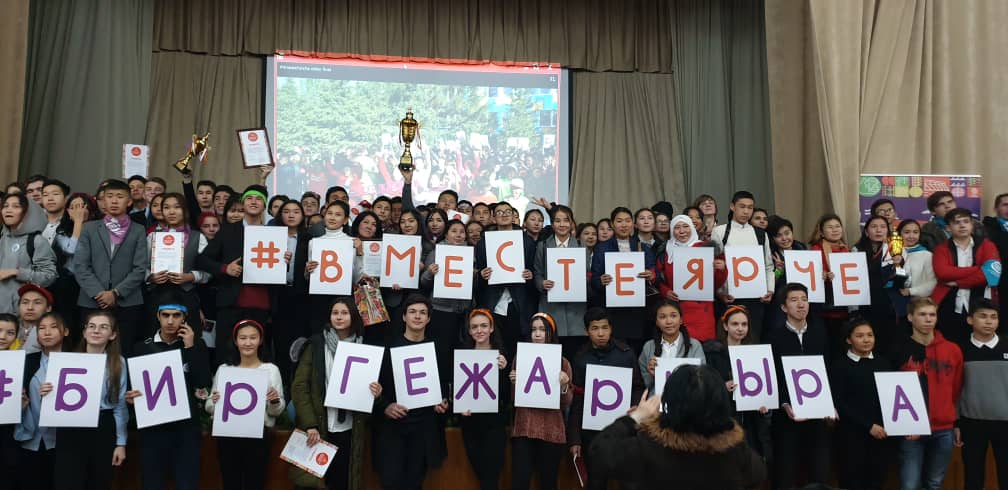 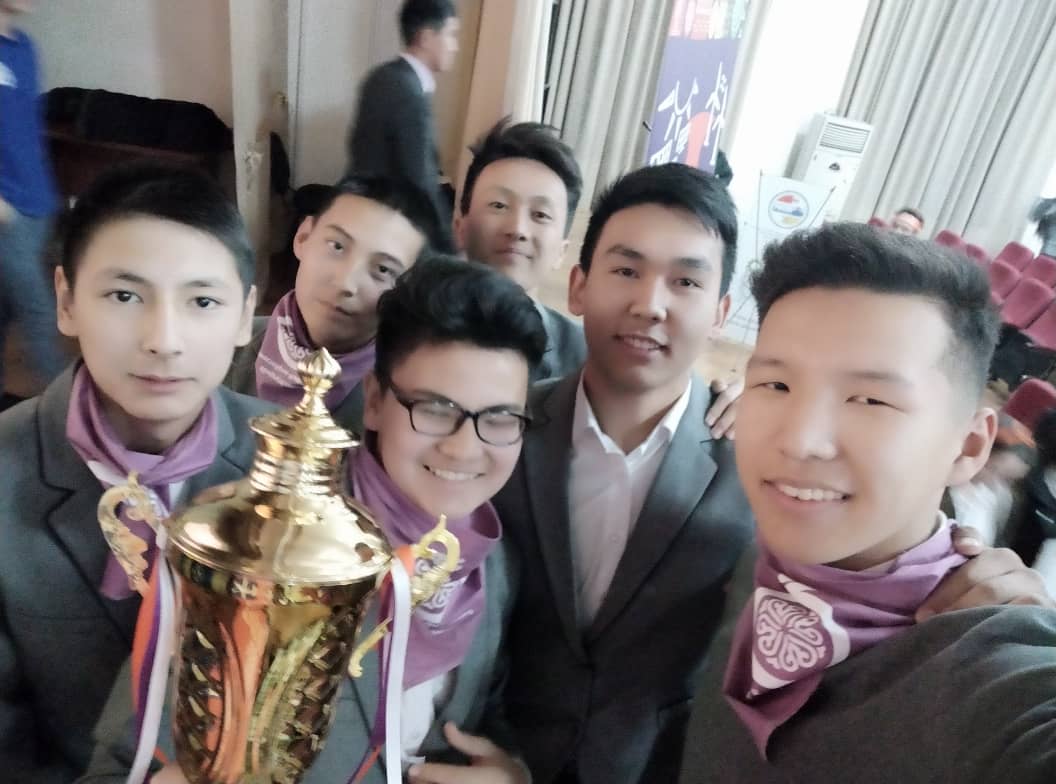 Дүйнө  жүзү боюнча “Конфуцийдин мыкты классы”
Дүйнө  жүзү боюнча  162 мамлекетинде 550 институту жана 1172 мектеби бар. Алардын ичинен дүйнө  жүзү боюнча “Конфуцийдин мыкты классы”  наамына ээ болду.  Жогорудагыдай сыймыктуу ийгиликти алуу үчүн гимназия директору Атаева Сайрагул Токтосуновна Кытай мамлекетинин Чанша шаарына “Конфуцийдин мыкты классы” наамынын  сыйлоо аземи барып келди.
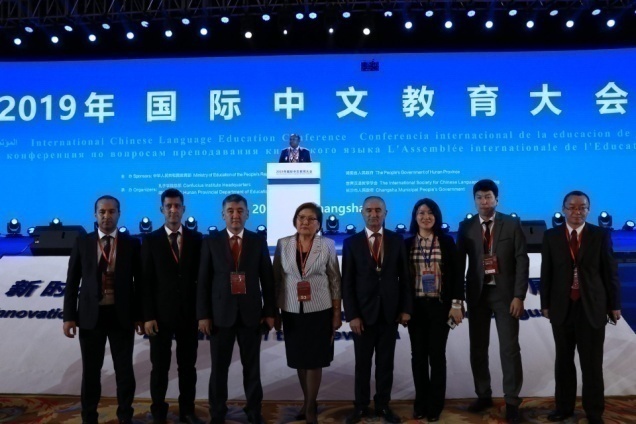 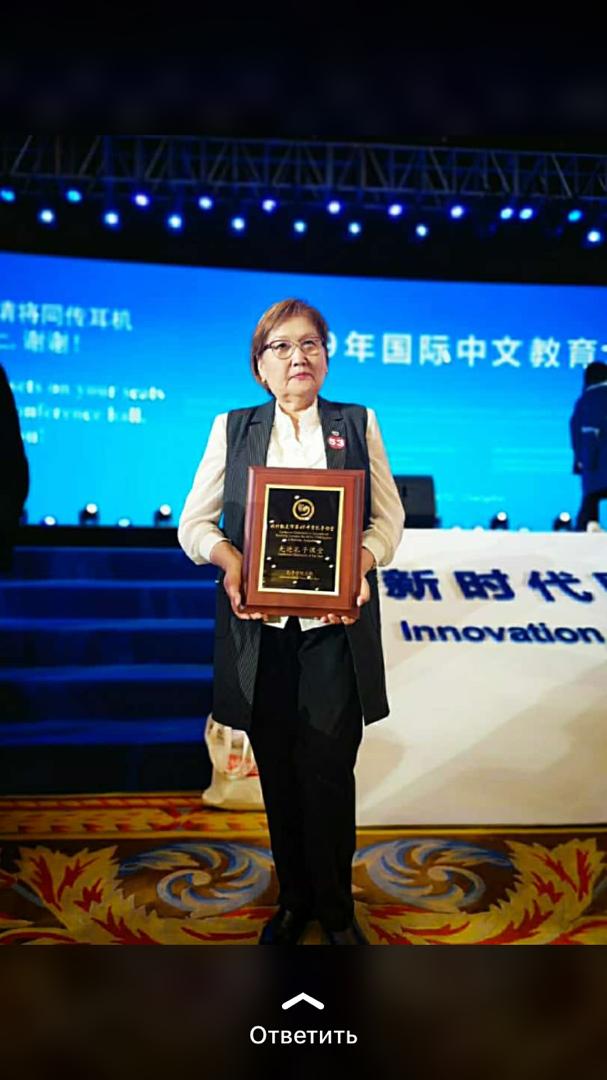 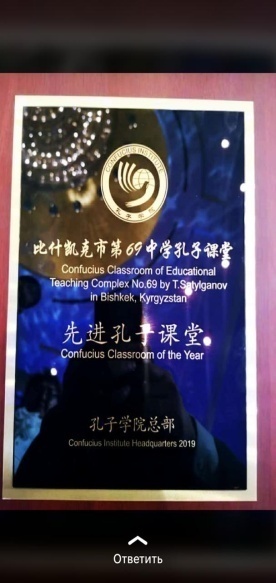 Шаардык изилдөө ишинин  жыйынтыгы
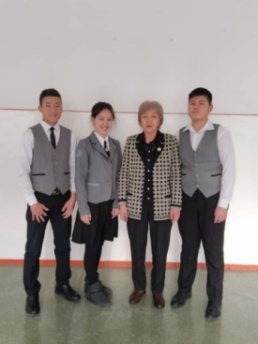 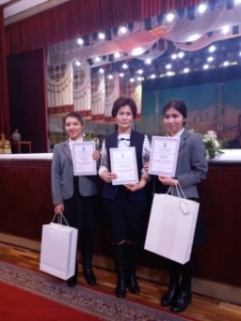 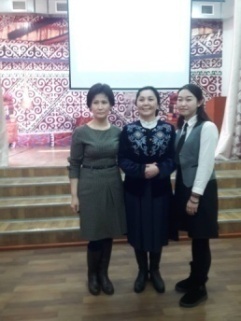 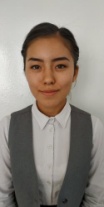 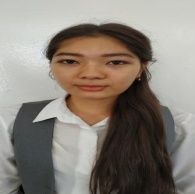 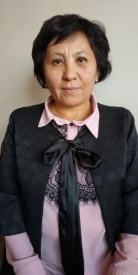 Аньшань шаары менен кызматташтык
Гимназияда Кытай Эл  Республикасынын Аньшань шаарынын мектеби менен гимназия өз ара кызматташуусун жүргүзүп келишти. 
Аньшань  мектебинин мугалимдери  Кыдырбек кызы Айкерим, Тойгожоева Венера мугалимдеринин окуучулары менен   онлайн сабактарын өтүп келишүүдө. 
Аньшань шаарынын директору Жан Бо мырза келип, гимназиянын директору Атаева Сайрагул Токтосуновна менен  сүйлөшүүсү болду.
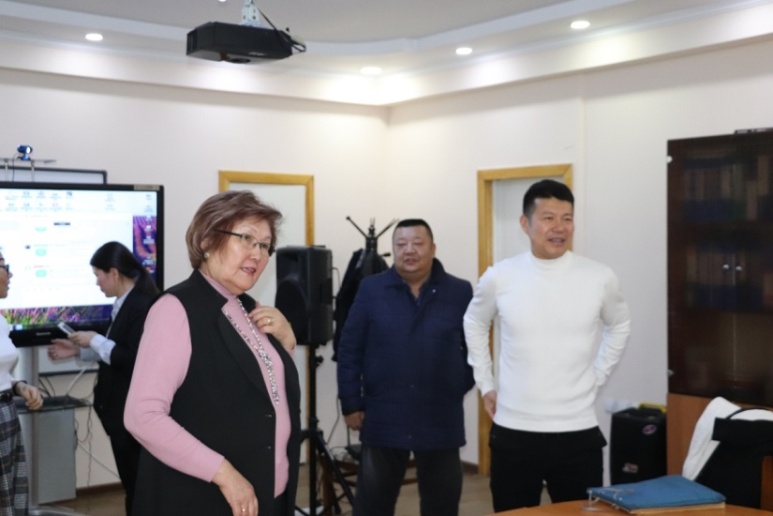 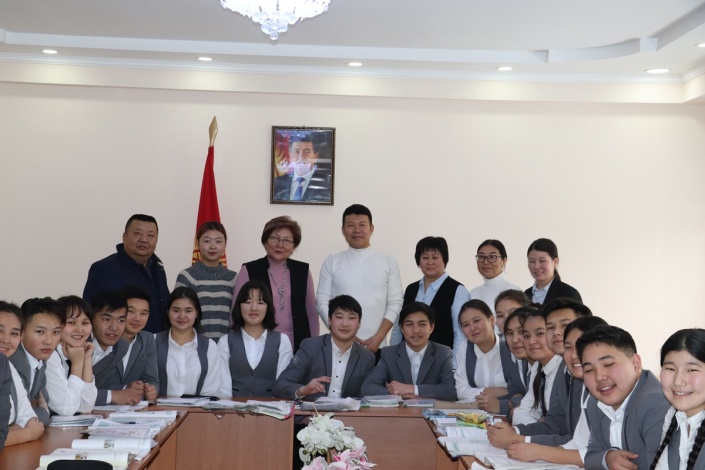 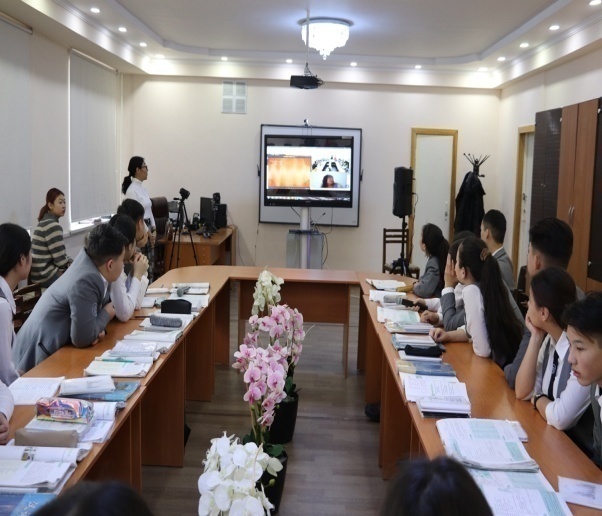 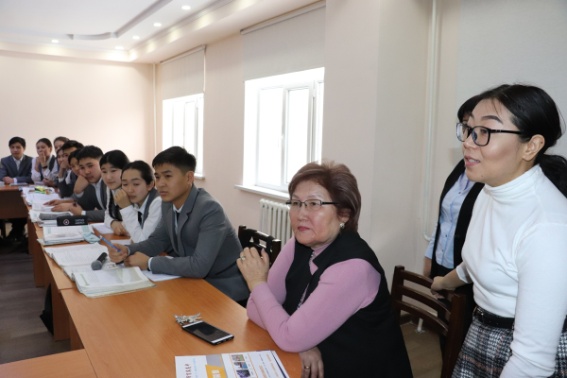 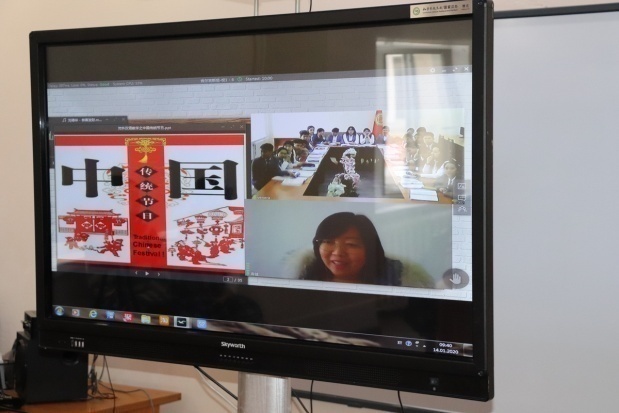 Достук  телекөпүрөсү
8-А,В,Г класстарынын окуучулары менен №38 ОТК- гимназиянын окуучуларынын ортосунда достук телекөпүрөсү кыргыз тили жана адабияты мугалими Курманбаева Жумагүл Кубанычбековна тарабынан  уюштурулуп турду.
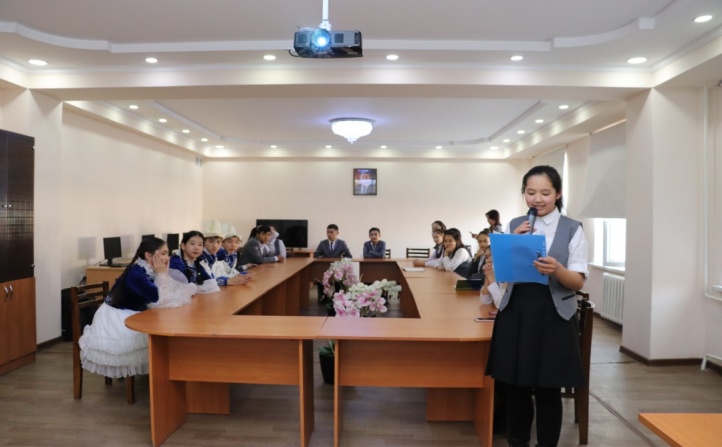 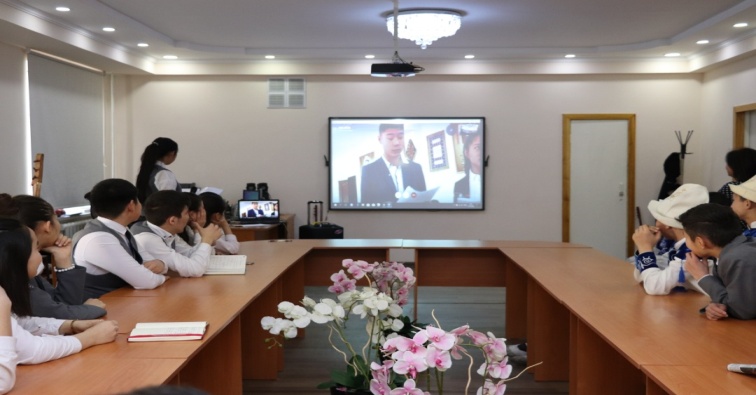 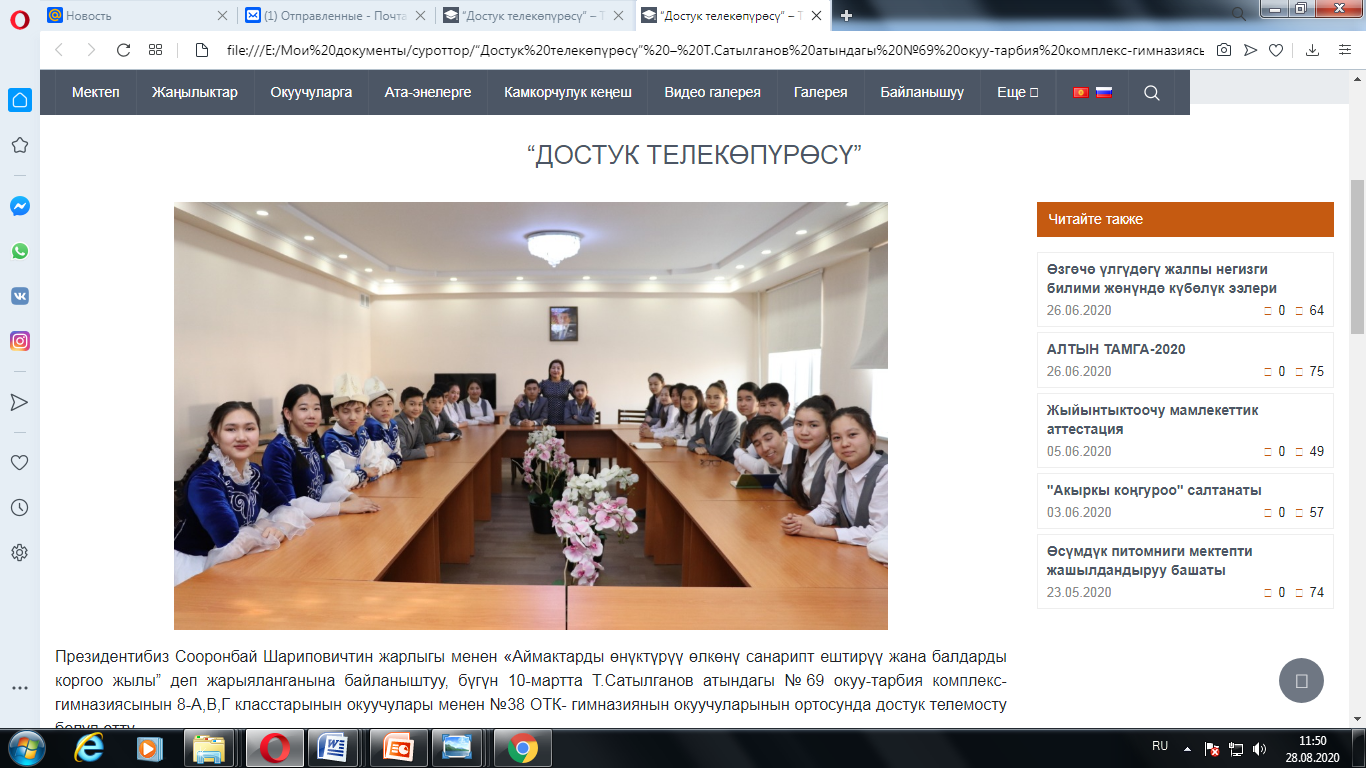 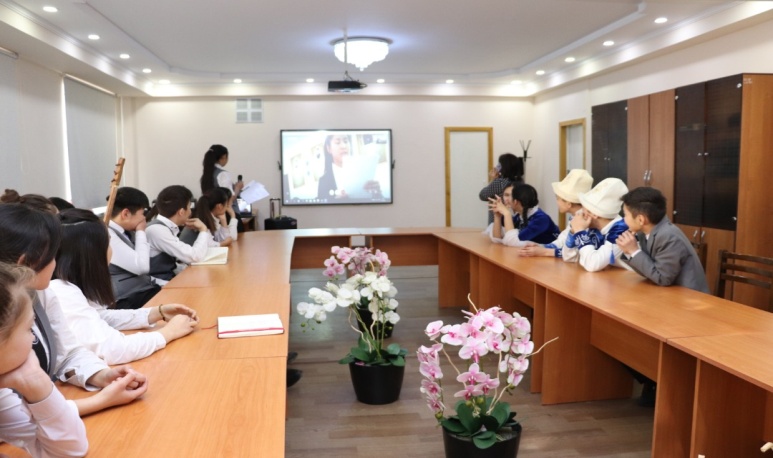 “Ыйык Ата Журт” жаштар коомдук фондунун шаардык кароо-сынагы
Балдар командасы 8-9-10-11-кл. 1-орун;
Кыздар командасы 10-кл.1-орун.
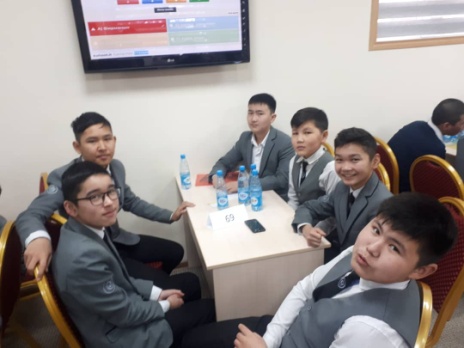 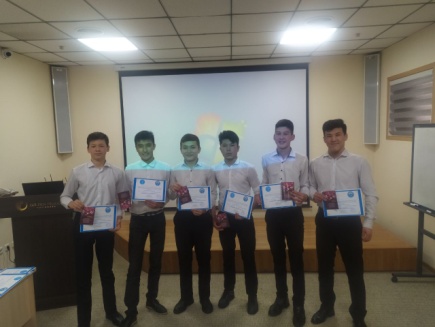 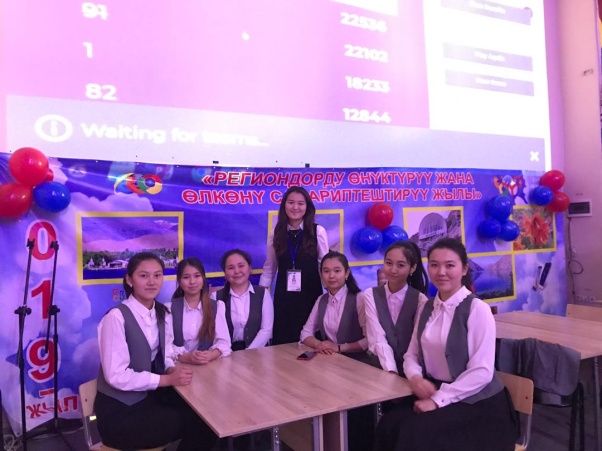 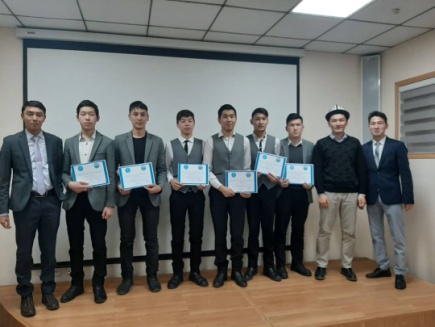 Немец  тили боюнча “Sprach» тил дипломуна ээ болгон окуучулар
11-Г класстын окуучулары:
С-1 алгандар:
Нурманбетов Бакдөөлөт
Матираимова Нурайым
В-2 алгандар:
Шейшекеев Кумар
 Айтикеев Өмүрбек
Сабырбекова Аруужан 
Шерматов Баянас
Орузбаева Бегай
Жетекчиси: Чымылдакова Г.А.
.
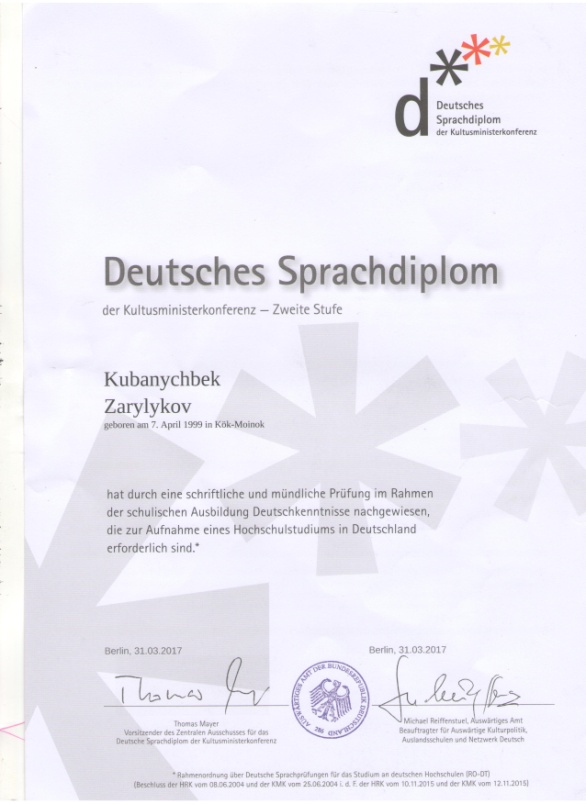 Мектептен тышкары кароо-сынактар
БББ тарабынан уюштурулган Улуу Ата Мекендик согуштун 75 жылдыгына карата “Мир через культур” сынагында  10-В кл. Адылова Алтынай  1-орунга ээ болду. Жетекчиси. Каниетова Т.К.
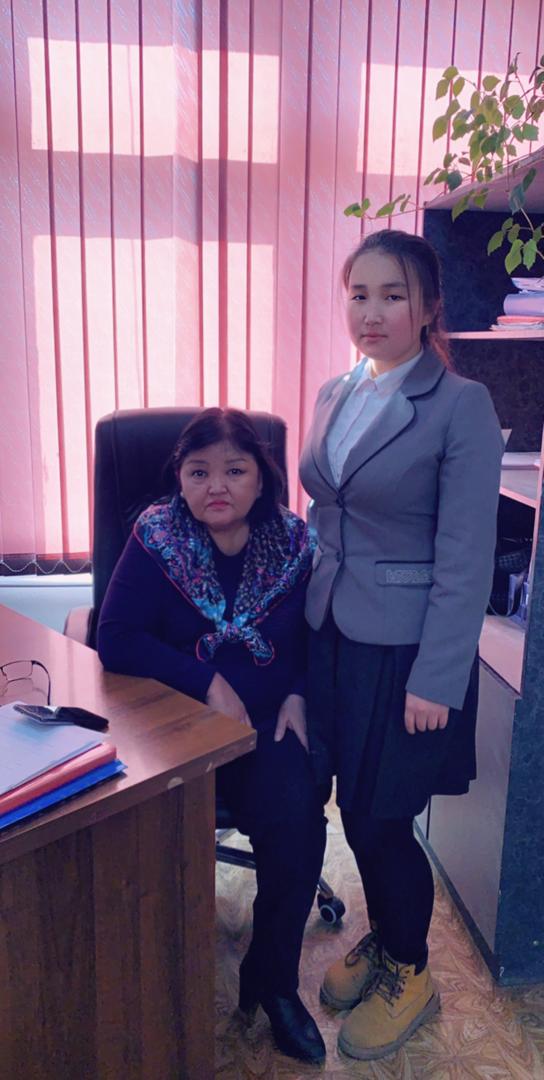 Кытай Эл Республикасына ЖОЖго  өткөн окуучулар-5
Кытай багытындагы 11-Б класс: Эралкан уулу Адилет-Шанхай шаары, Асангулова Альбина –Тяньцзинь шаары, Аблабекова Жибек , Мелис кызы Айсалкын. Чанша шаары, , Абдылдаева Айдина –Шаньдун шаары. Мугалимдери: Тойгожоева В.К. Кыдырбек кызы Айкерим.
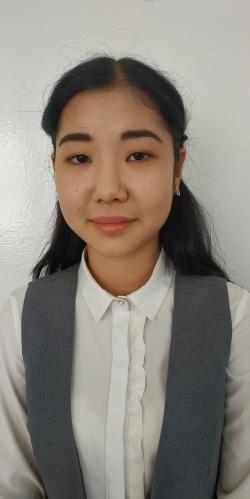 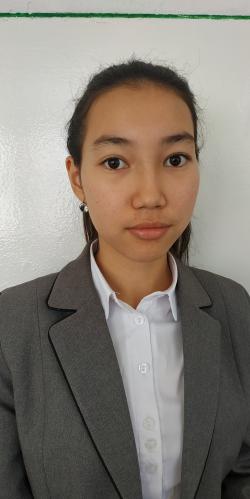 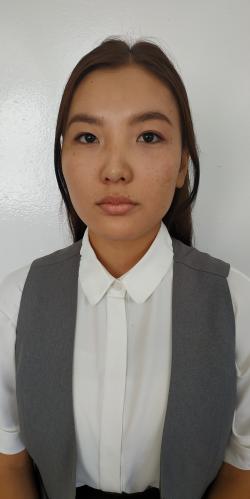 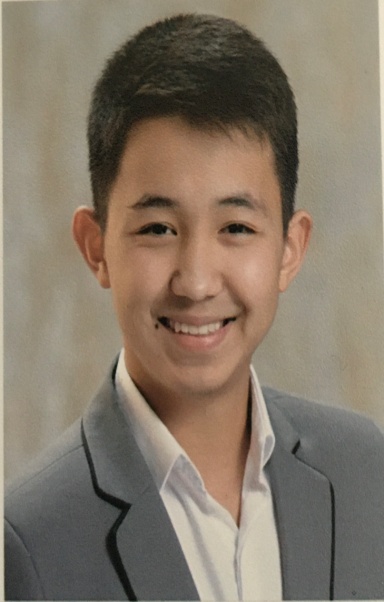 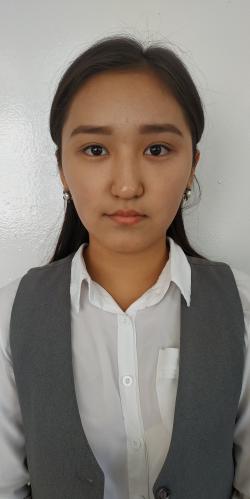 Кытай  тили боюнча “HSK” тил сертификаттары
4-11-класстар  HSK тил деңгээлине экзамен тапшырышты.  330  окуучу сертификатка  ээ болду.
  Жыйынтыгында:
  HSK -1-      25   окуучу;
HSK -2-      97 окуучу;
HSK -3 -      163  окуучу;
HSK -4 -      41 окуучу;
HSK -5-        4 окуучу;
HSK -6-        1 окуучу.
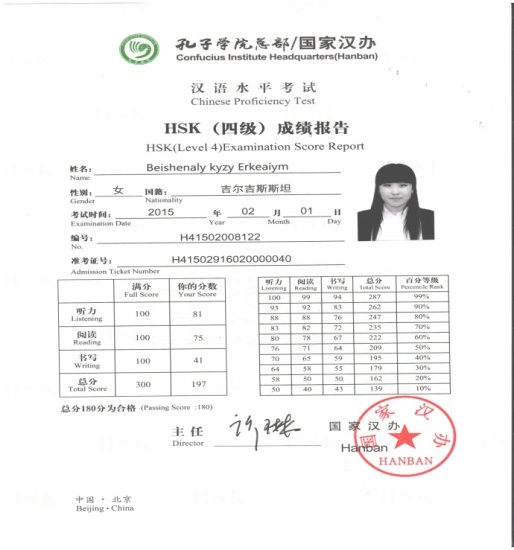 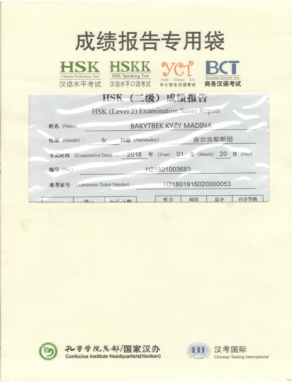 Ж.Баласагын алдындагы Конфуций институту тарабынан уюштурулган  республикалык кароо-сынактар:
“Кытай маданият тарыхы“11-В кл I  орунга Аблабекова Жибек , 11-В кл.  II орунга  Асангулова Албина, 9-З кл. Чолпон кызы Нурзат,   III орунга 10-Бкл. Макенова Арзыгүл ;
“Кытай бийи” .  9-З кл Жуманова Акылай, 6-З кл.  кыздары 3-орунга ээ болушту.
   Жетекчилери :Кыдырбек кызы Айкерим, Тойгожоева Венера, Көчөрбаева Нуриза
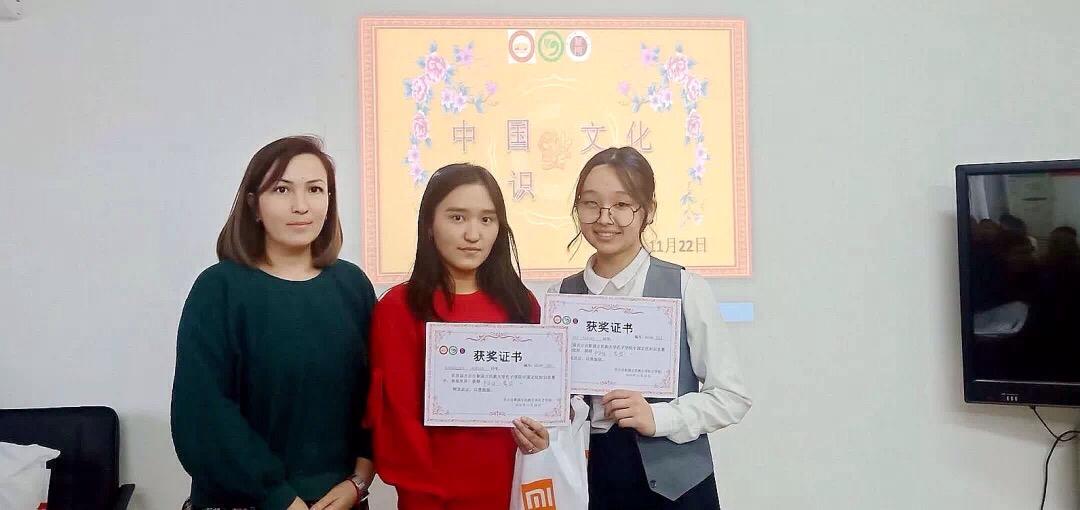 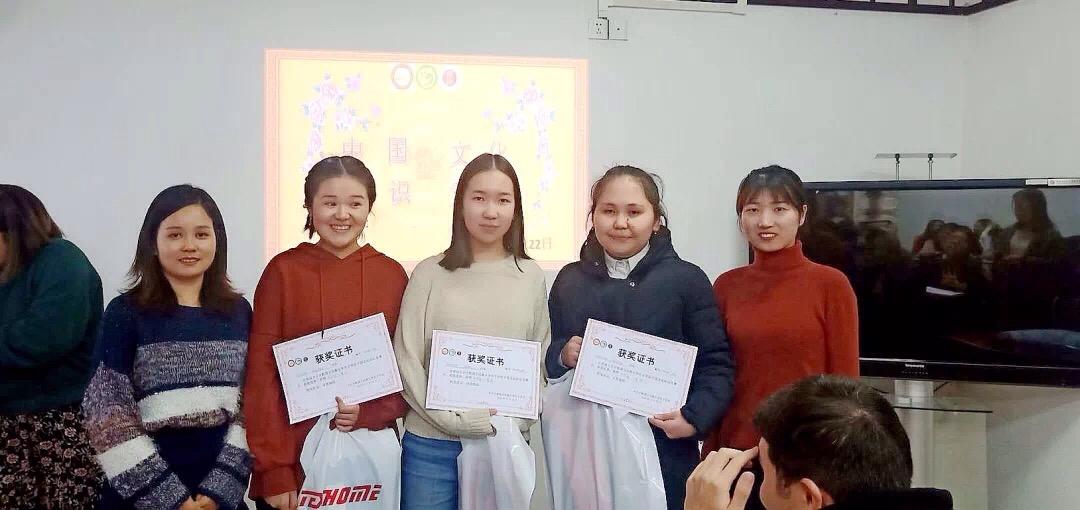 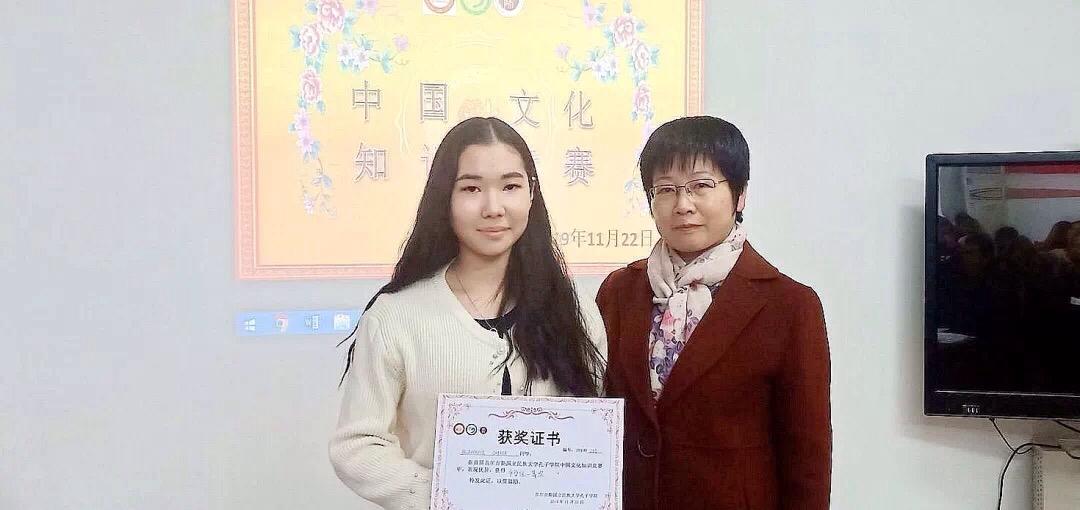 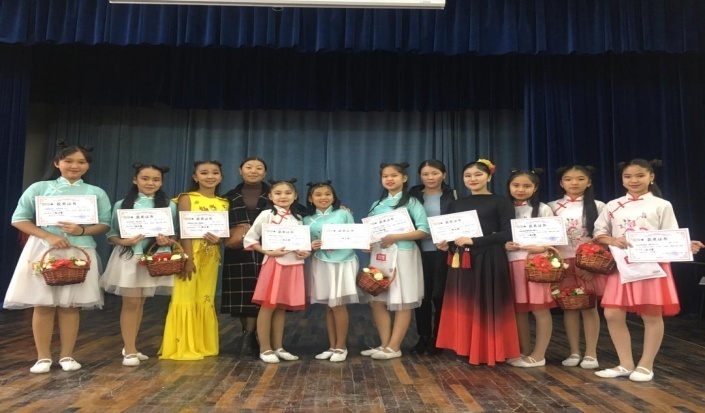